Optimization of parameters in PID controllers
Ingrid Didriksen
Supervisors: Heinz Preisig and Erik Gran (Kongsberg)
Co-supervisor: Chriss Grimholt
Outline
Background
 Objective
 Process
 Problem 
 Approach
Background
Engineering simulators
Simulated plant preform satisfactory


Control structure is applied to actual plant
Mismatch between the simulated and observed performance 


		              Update simulation

 Many advantages
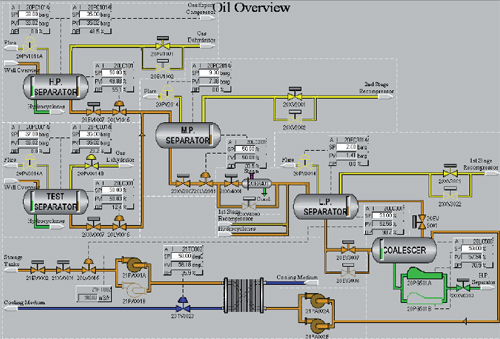 Design phase simulations have two stages
Steady state simulation
 Dynamic simulation  optimizing transient behaviour
 Transient behaviour
Change in production
Start up and shut down of process and utility systems
 Mass and heat balance
Background: Multivariable control
Practical control problems: a number of variables has to be controlled
 PID controllers
 Closing of one loop  affect dynamics of all the other loops
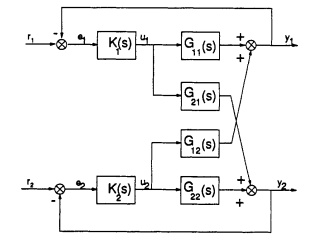 Objective
Method for calculating optimal parameters for PID controllers  in a process plant
 Implement method in Matlab  
 Model in K-Spice 
 Connect K-Spice to Matlab by an OPC interface 
 Kongsberg want to implement the method in K-Spice
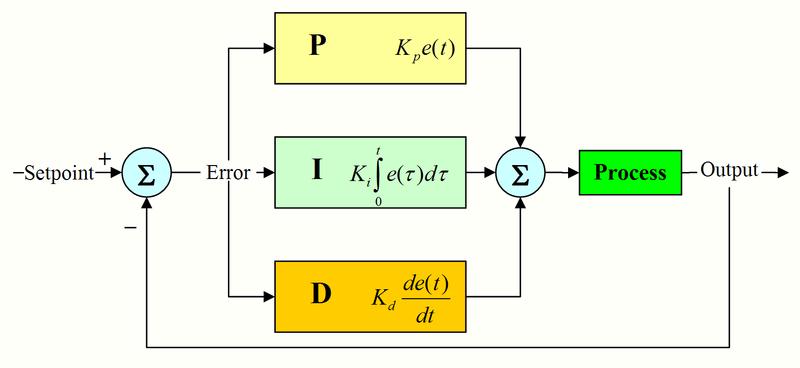 Connection between K-Spice and Matlab
Simulation progam
OPC client
OPC server
Matlab
What?
Oil process
 Consisting of 
Four oil wells
Separation of oil, gas and water
Multivariable control problem
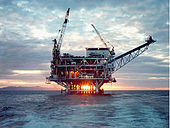 Problem
Set points changes
 BUT the P, I and D parameters are set and not optimized later
Results in non optimal control 
  Never been tuned properly
  Problem with interactions between control loops
Approach
The thesis is divided in two parts
A literature study on
	- PID controller design
	- Process identification
	- Tuning methods
	-  Multivariable control tuning
Approach
2.   An implementation of different methods in K-Spice 
Implementing the tuning methods in K-Spice
Goal: Algorithm that can tune PID controllers for different set points
How?
Process model identification
 PID controllers tuned one by one
 Look at interactions between the loops
So far
Closed-loop process identification methods
Decentralized control methods
Connected K-Spice to Matlab by use of an OPC interface
Opc toolbox in Matlab
Identification method: Relay feedback
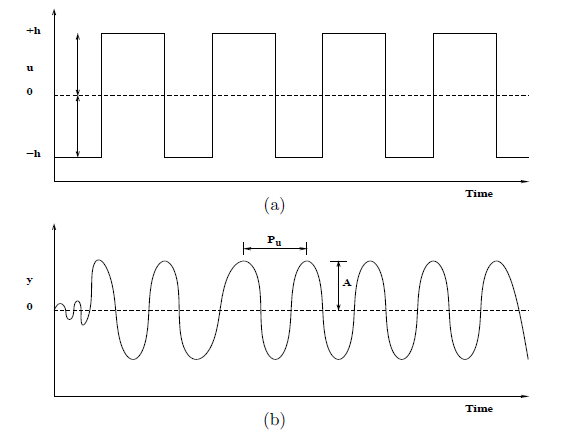 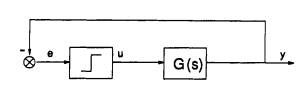 Advantages: relay feedback
auto tuning method
 does not require much information about the process
Relay feedback identification algorithm in Matlab
 Similar results to Skogestad’s half rule
 Used SIMC rules
 Next step: use this on the process in K-Spice
Decentralized control
Independent feedback controllers
 Diagonal feedback control
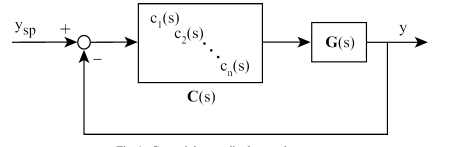 Decentralized control methods
Luyben’s biggest log modulus tuning method
 Autotuning of multiloop PI controllers by using relay feedback (Loh et al. 1993)
 Decentralized PI control system based on Nyquist stability analysis (Chan and Seborg, 2002)
 Open for suggestions
Further work
Read up on other identification methods
 Learn more about K-Spice
 Start tuning controllers in K-Spice 
 Implement multivariable control methods
 If time, seek performance optimization
Summary
Methods for calculating optimal parameters for PID controllers  in a process plant
Why? 
Better control for different set points 
   How? 
Identify process model
Tune the controllers one by one
Multivariable control
Thank you for your attention!